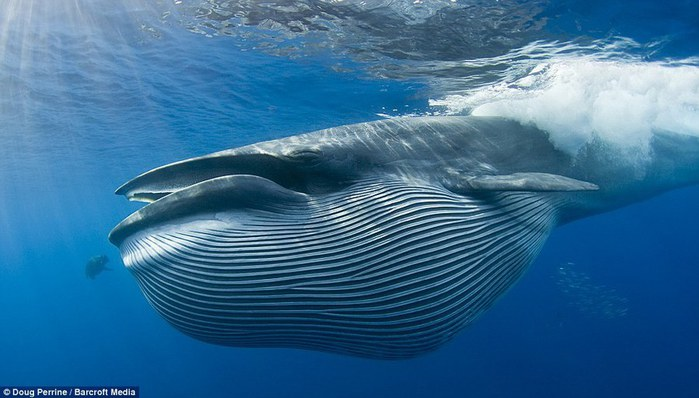 19 февраля-международный день защиты 
китов и дельфинов
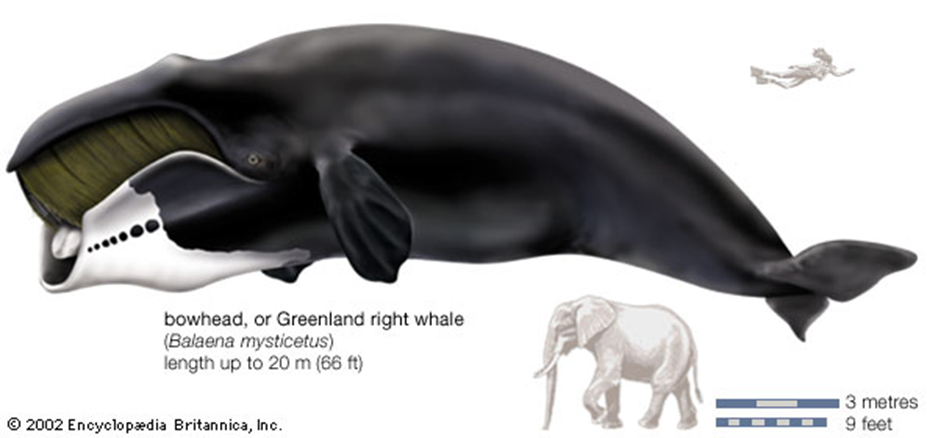 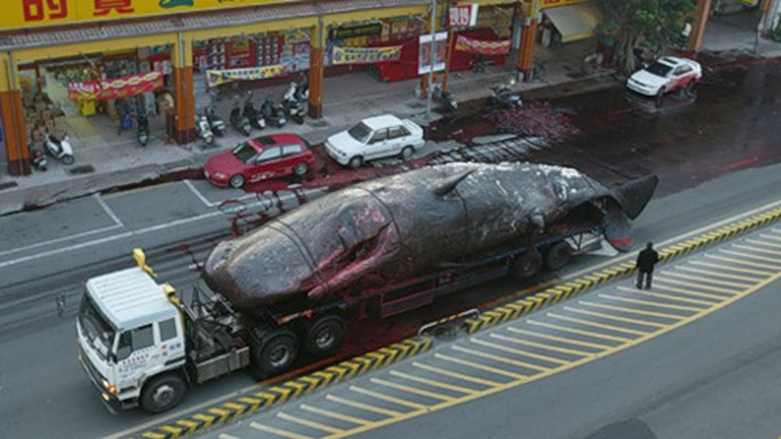 Китобойная флотилия
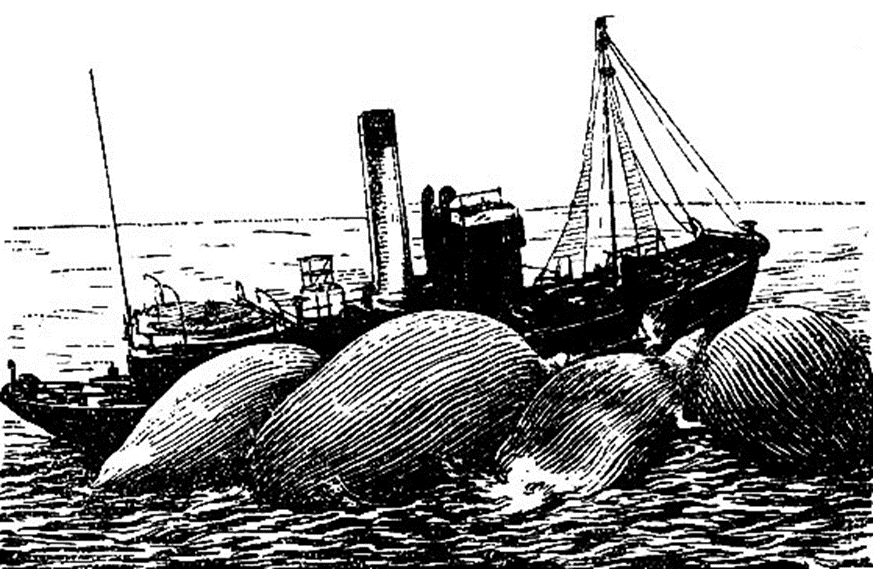 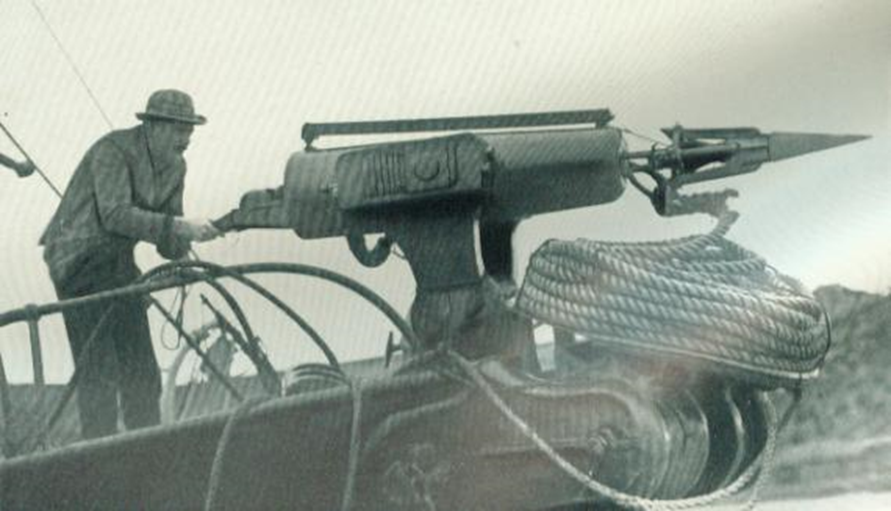 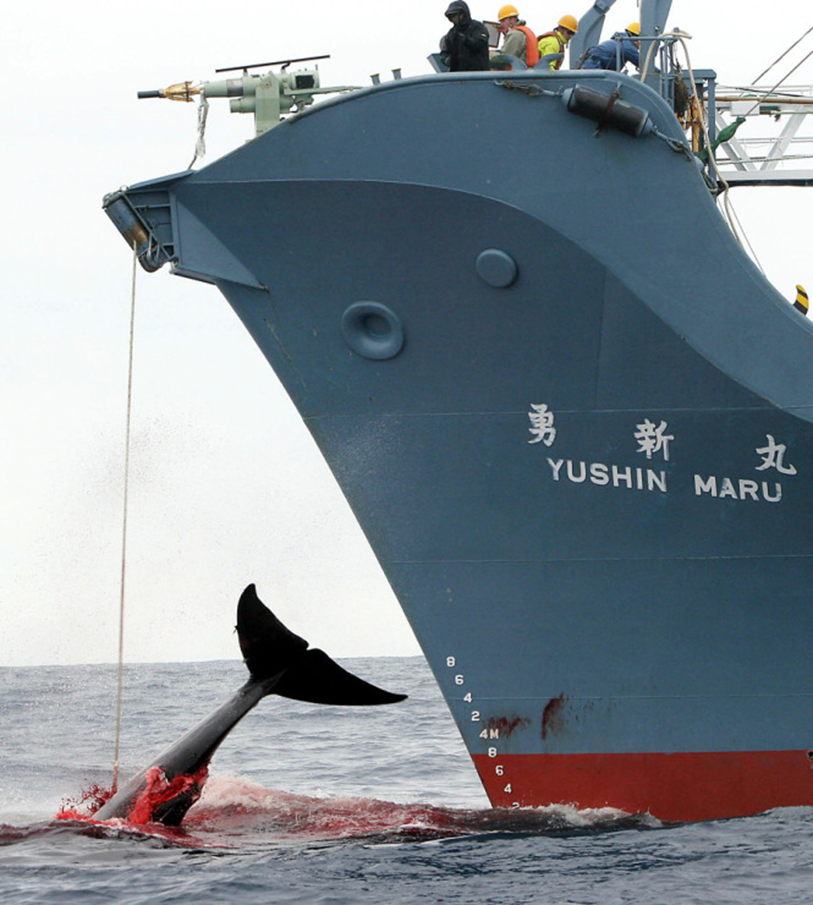 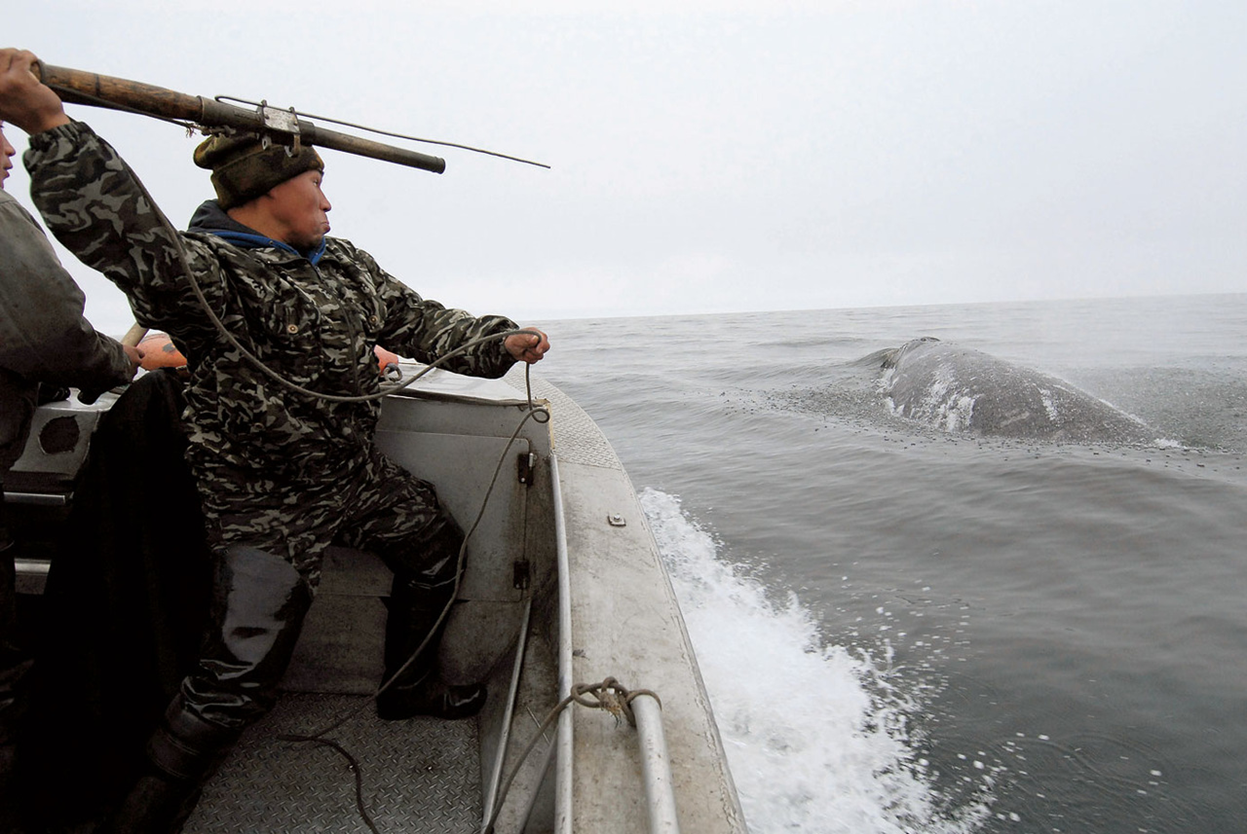 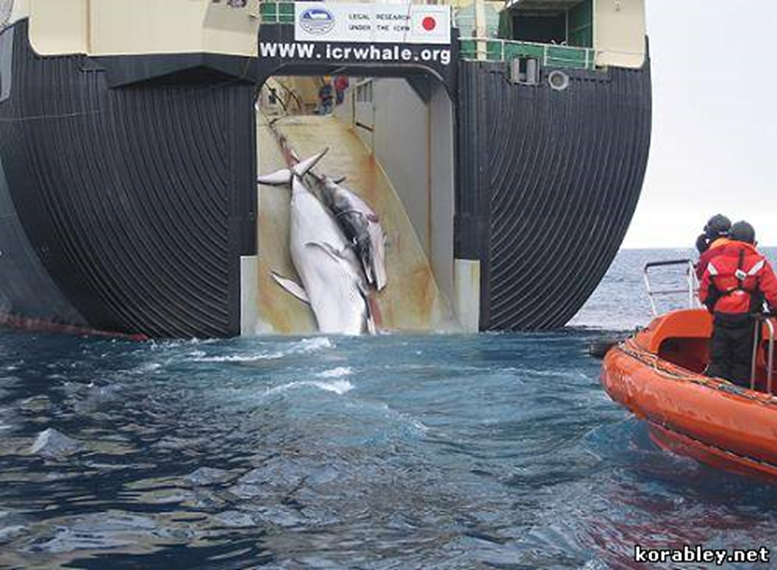 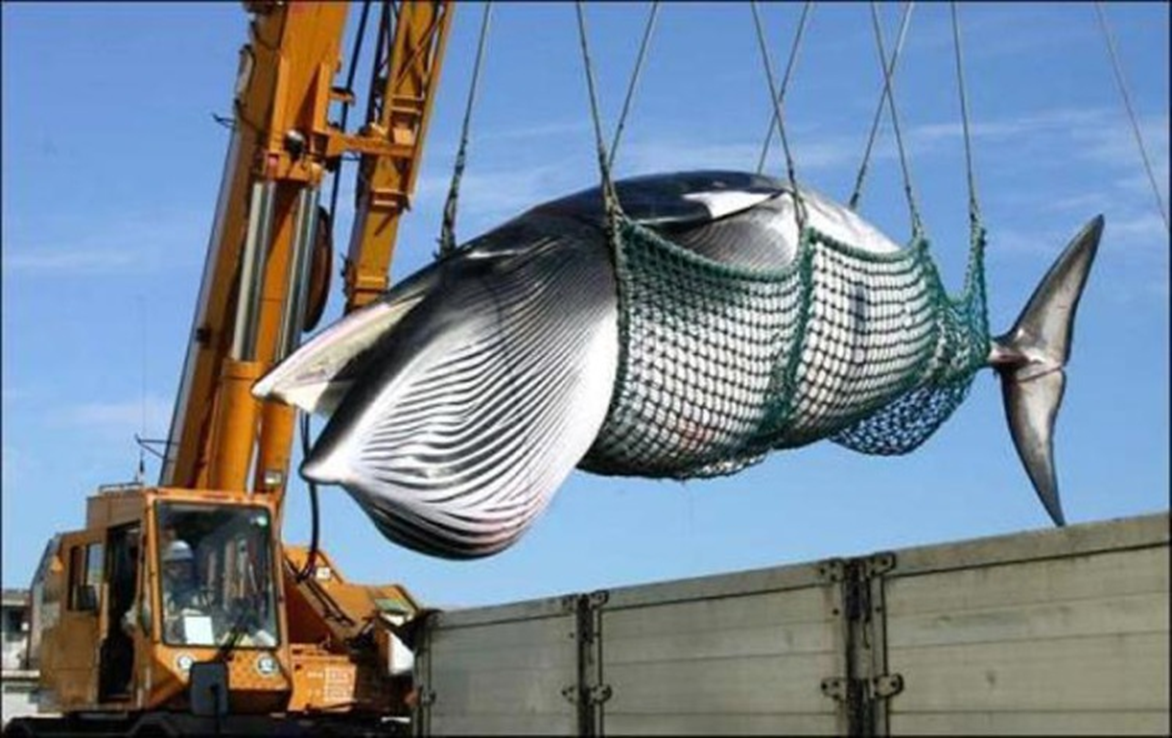 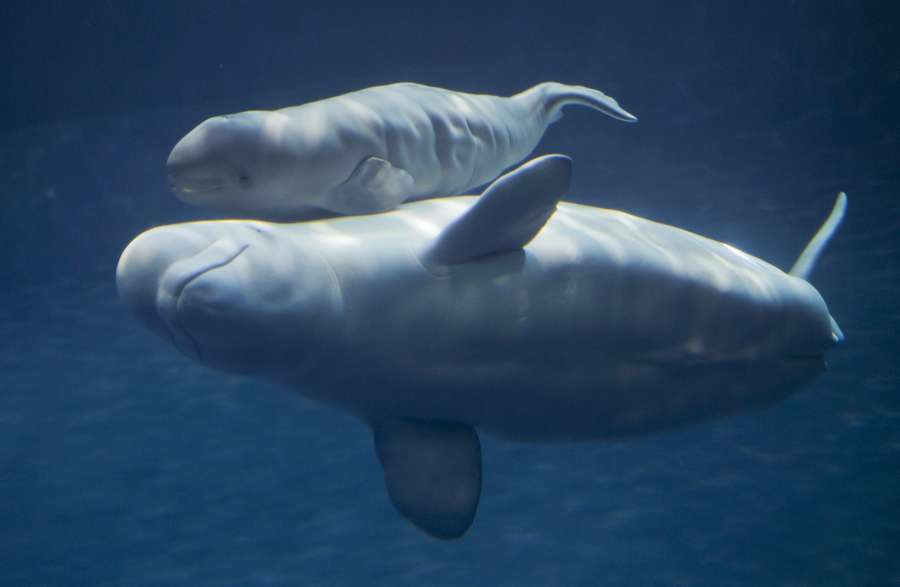 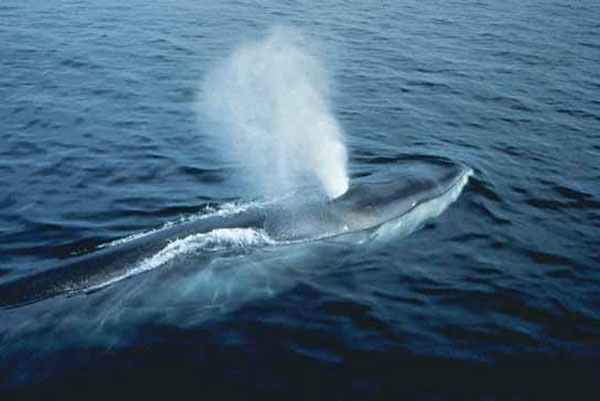 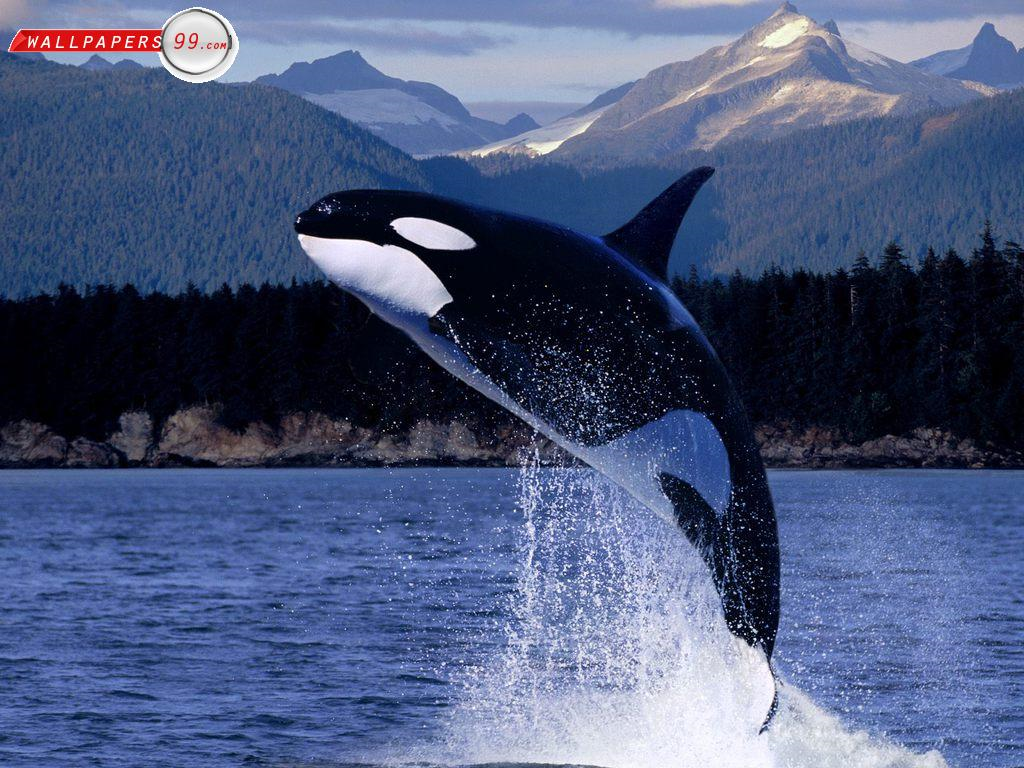 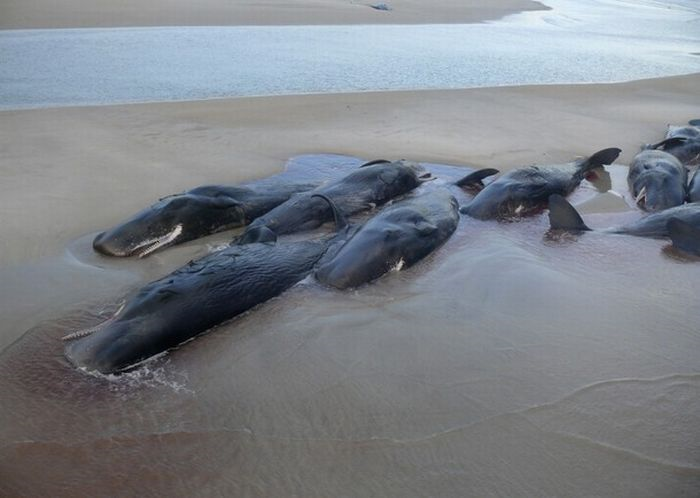 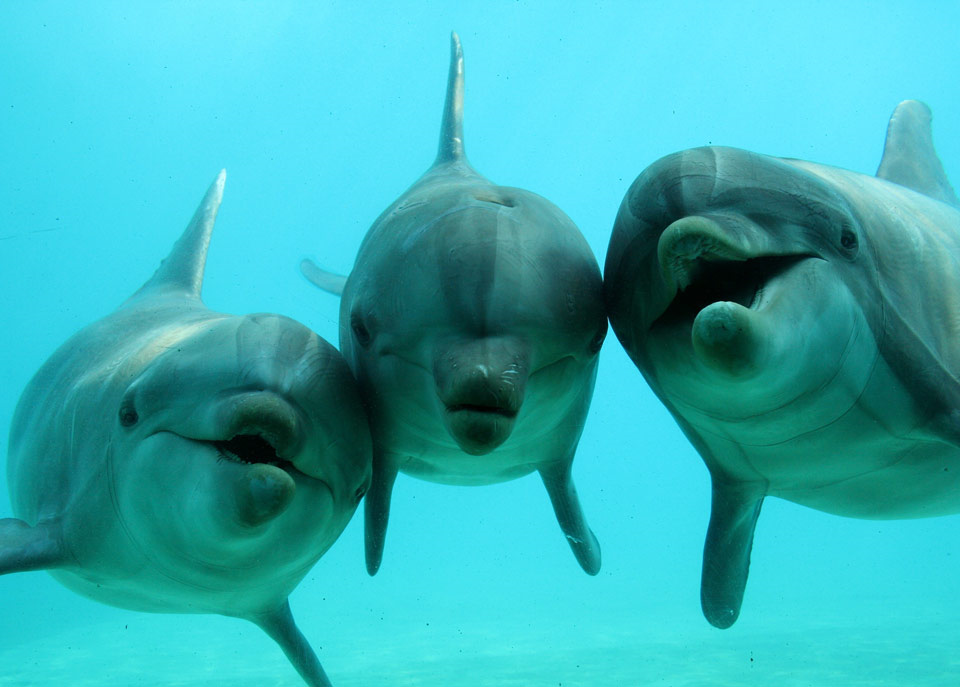 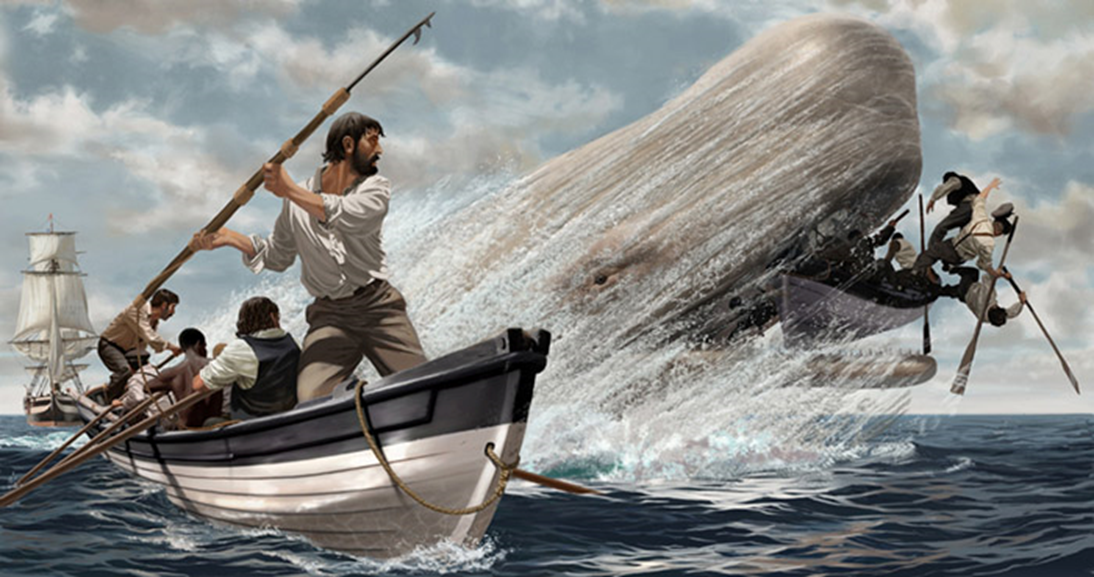 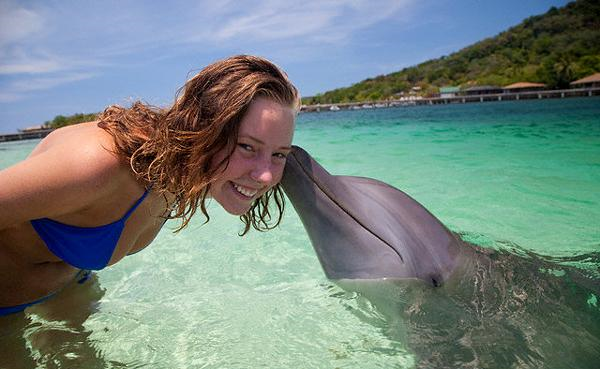 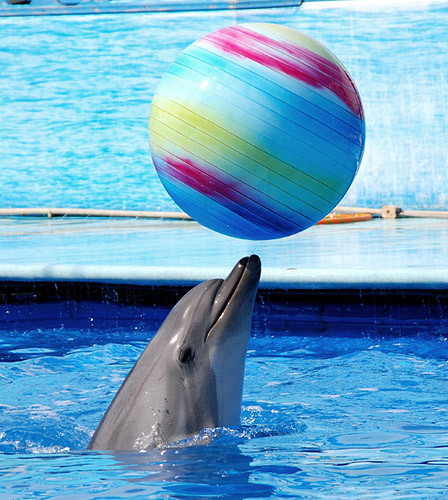 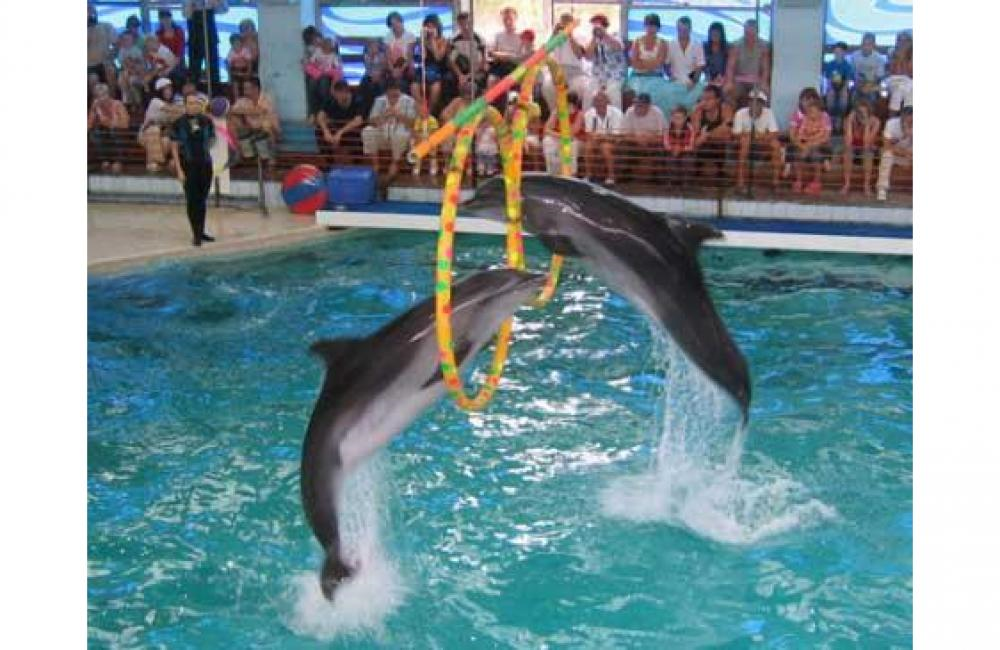